Geometriya
10-sinf
Mavzu: Amaliy mashq va tatbiqlar (silindr)
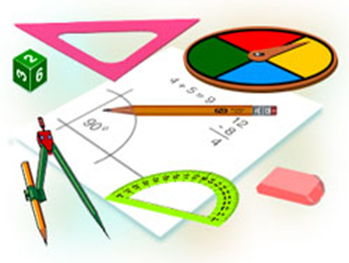 Mustaqil bajarilgan topshiriqni tekshirish
Mustaqil bajarilgan topshiriqni tekshirish
Mustaqil bajarilgan topshiriqni tekshirish
1-masala
1-masalaning yechimi
⋅
⋅
2-masala
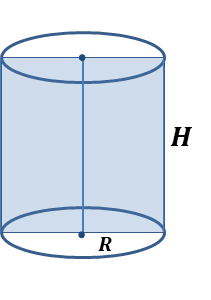 2-masalaning yechimi
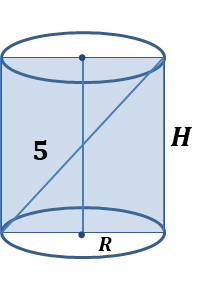 3-masala
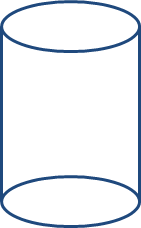 3-masalaning yechimi
4-masala
4-masalaning yechimi
⋅
⋅
4-masalaning yechimi
⋅
⋅
5-masala
5-masalaning yechimi
⋅
6-masala
6-masalaning yechimi
⋅
⋅
6-masalaning yechimi
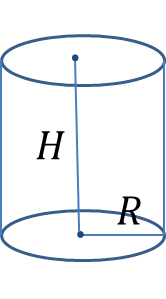 Mustaqil bajarish uchun topshiriq
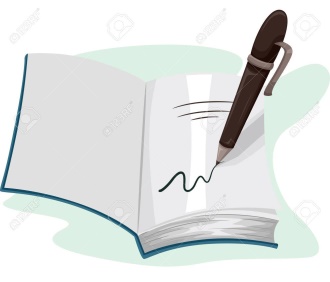